Team:
Lana Lawrence (Svetlana.Lawrence@inl.gov) - presenter
Diego Mandelli (Diego.Mandelli@inl.gov) 
Todd Anselmi (Todd.Anselmi@inl.gov) 
Curtis Smith (Curtis.Smith@inl.gov)
Jason Christensen (Jason.Christensen@inl.gov)
Reliability and Integrity Management (RIM)
PSAM-16 Conference
Project Overview
Goal:
Support industry with guidance of the establishment of RI-MANDE RIM program [Risk-Informed Monitoring and Non-Destructive Examination Reliability and Integrity Management Program] based on various requirements, constraints, and considerations in accordance with ASME Section XI, Division 2 code.
Why is it being done? 
The near-term advanced reactor license applicants are following the LMP's risk-informed and performance-based licensing approach endorsed by NRC via Reg. Guide 1.233. Selection of reliability targets for systems and components and assurance of their performance is the integral part of the LMP approach.
Industry requested help with effective ways to establish a risk-informed reliability management program that also complies with ASME requirements and guidance.
Draft Regulatory Guide DG-1383 endorses (with conditions) the ASME code Section XI, Division 2 as an acceptable approach for the development and implementation of Reliability and Integrity Management (RIM) program for non-LWRs. 
Who will benefit?
The technology-inclusive framework being developed will offer methodology and tools for an effective RIM program selection and implementation
The guidance that is being developed along with the demonstration case helps adherence with regulatory requirements and promotes consistency between licensing applications which supports efficient regulatory reviews and approvals
RIM Program Concept
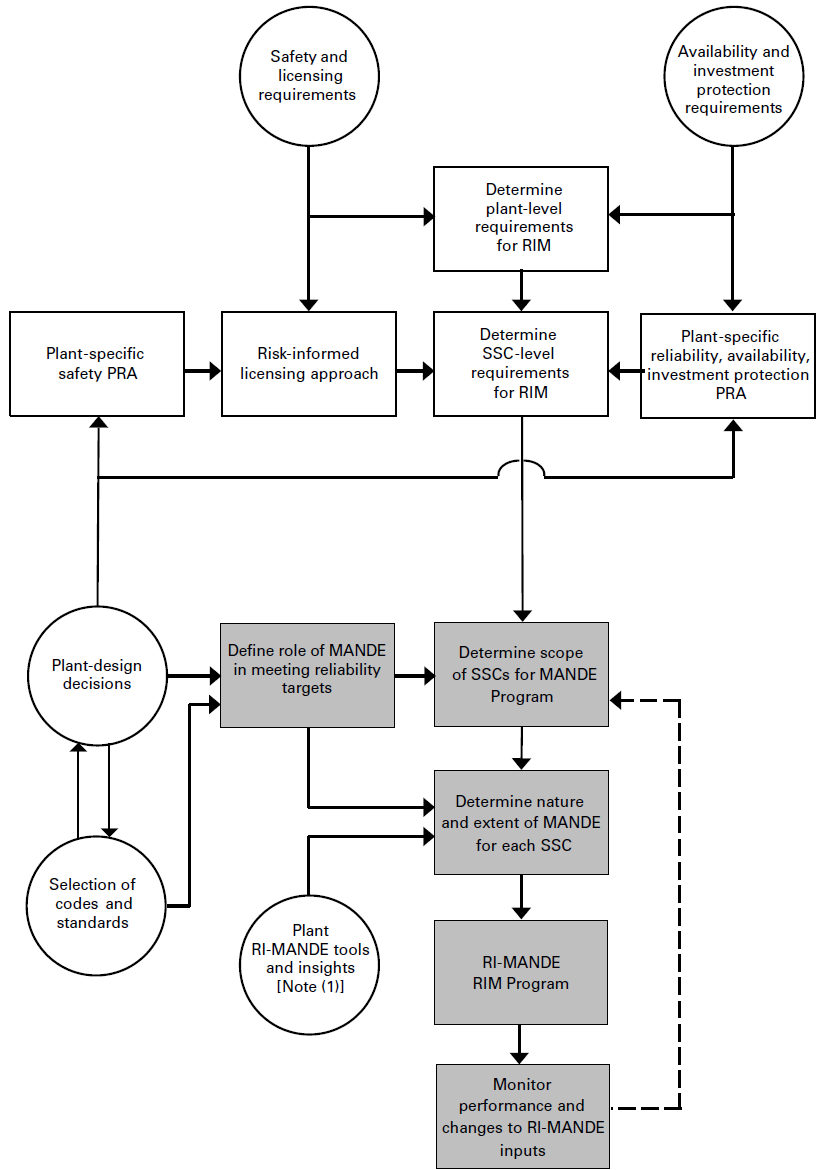 Goal:
Establishment of RI-MANDE RIM program [Risk-Informed Monitoring and Non-Destructive Examination Reliability and Integrity Management Program] based on various requirements, constraints, and considerations
Which requires determination of:
WHAT to monitor/examine to meet the end-goal plant operational requirements (i.e., safety, investment protection, licensing), and
HOW to monitor/examine the “selected what”
Provides a “RIM Strategy” for each SSC
ASME BPVC.XI.2-2019 Figure I-1.1-1 Conceptual Framework for RIM Program
Inputs for RIM Scope Definition
MANY inputs are required to define the RIM Program Scope
Some inputs may not yet be available for various reactor designs (depending on the stage of design / licensing processes) to support a case study

Assumptions and hypothetical data are needed to cover the gaps

Initial case study uses generic data and simplified assumptions to demonstrate the concept 
A case study system: Reactor Cavity Cooling System (RCCS) for a High-Temperature Gas-Cooled Reactor (HGTR)
Parameters: generic pipe failure data, simplified model parameters for RIM strategies
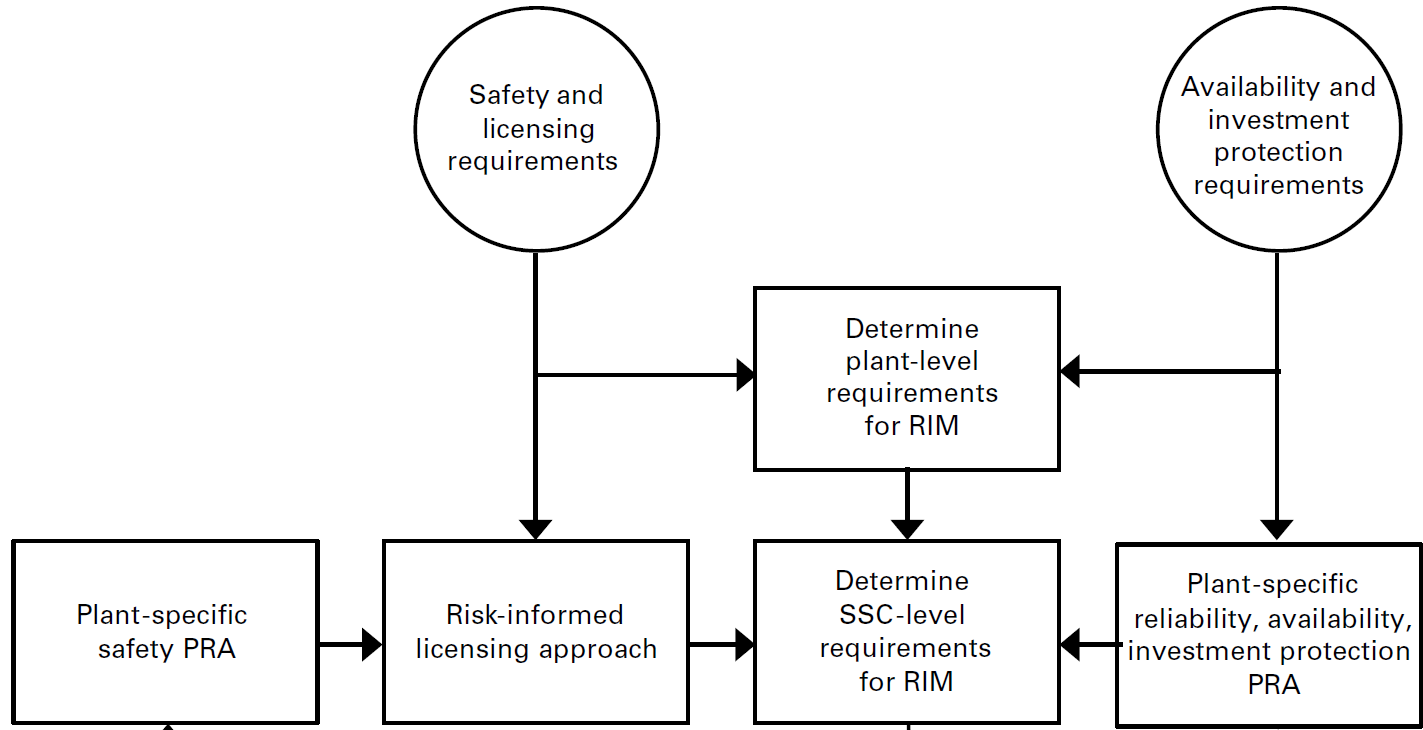 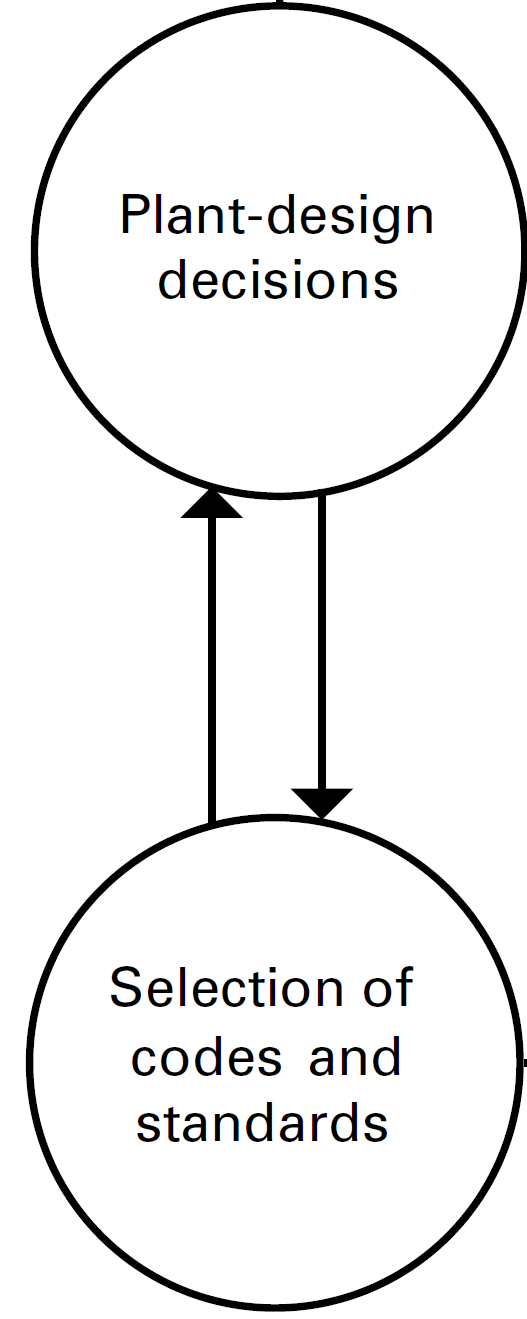 RIM Program Scope
Excerpts from ASME BPVC.XI.2-2019 
 Figure I-1.1-1 Conceptual Framework for RIM Program
RCCS RIM Strategies Analysis
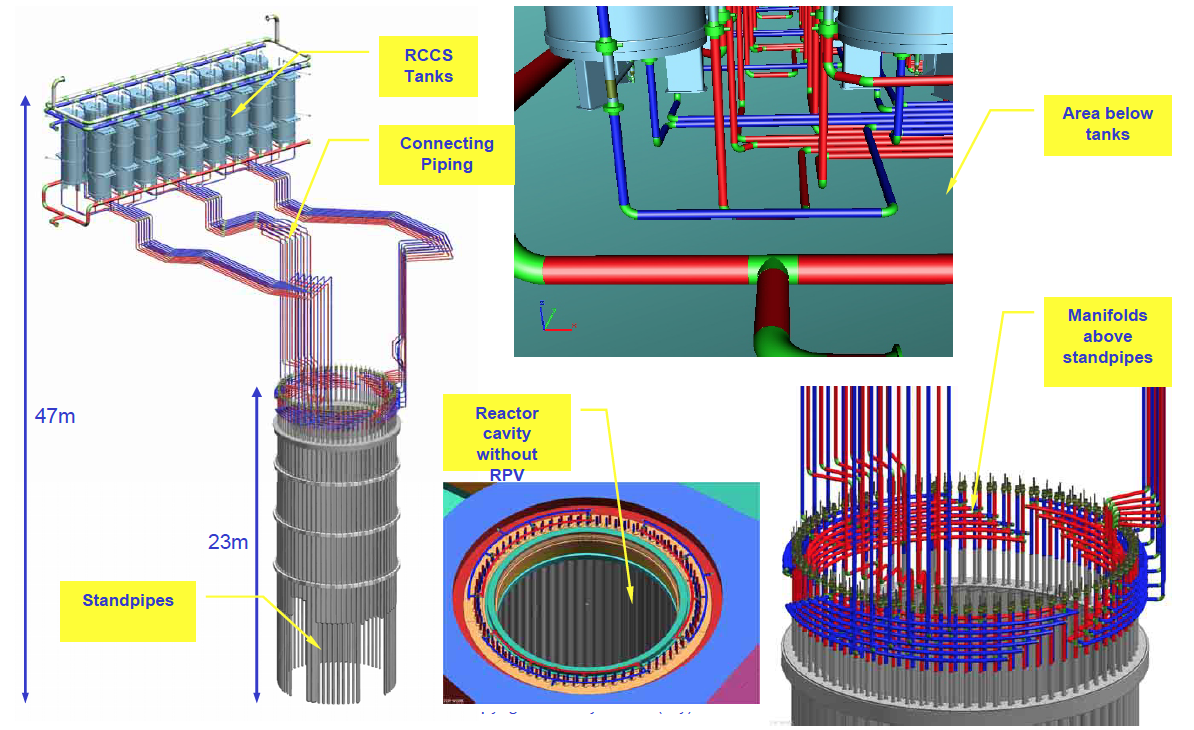 RCCS function
Protects the concrete walls of the reactor cavity
Removes thermal radiation from the reactor vessel and, it releases this heat to atmosphere
Design types
PBMR: water cooled
HTGR: air cooled
Starting point
Reliability modeling performed by K. Fleming in PBMR Passive Component Reliability Integrity Management (RIM) Pilot Study*
Our goal
Include RIM economic aspects 
Identify optimal RIM posture for the RCCS
*Reference: Karl Fleming, Steve Gosselin, Ron Gamble, “PBMR Passive Component Reliability Integrity Management (RIM) Pilot Study”, Prepared for PBMR (Pty) Ltd., Technology Insights, 2007
Source: AREVA
Models and Methods
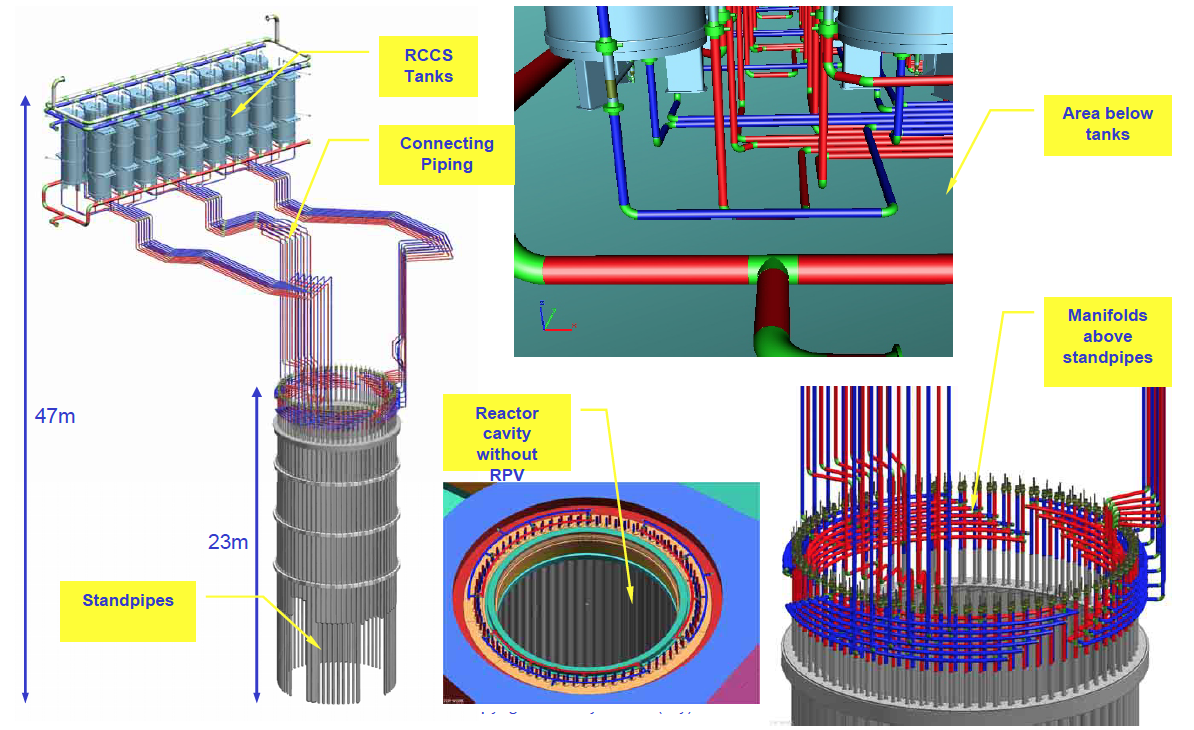 RCCS RIM Strategies
Base pipe model developed/tested
2 groups of components: standpipes and connecting pipes
Non-Destructive Evaluation (NDE) options
Types: 
Phased_array [Probability of detection (POD) = 0.5]1
EddyCurrent + ultrasonic [POD = 0.9, assumed] 1
Do_nothing
Frequency: 3,6,9,15 years
On-line Leak Detection (OLLD) options
Types:
Visual [POD = 0.5] 1
Imaging_spectra [POD = 0.9] 1
Do_nothing
Frequency: 1.5, 3.0, 4.5, 6.0 years
Source: AREVA
1 Probability of Detection values are simplified for the initial case study
Models and Methods (continued)
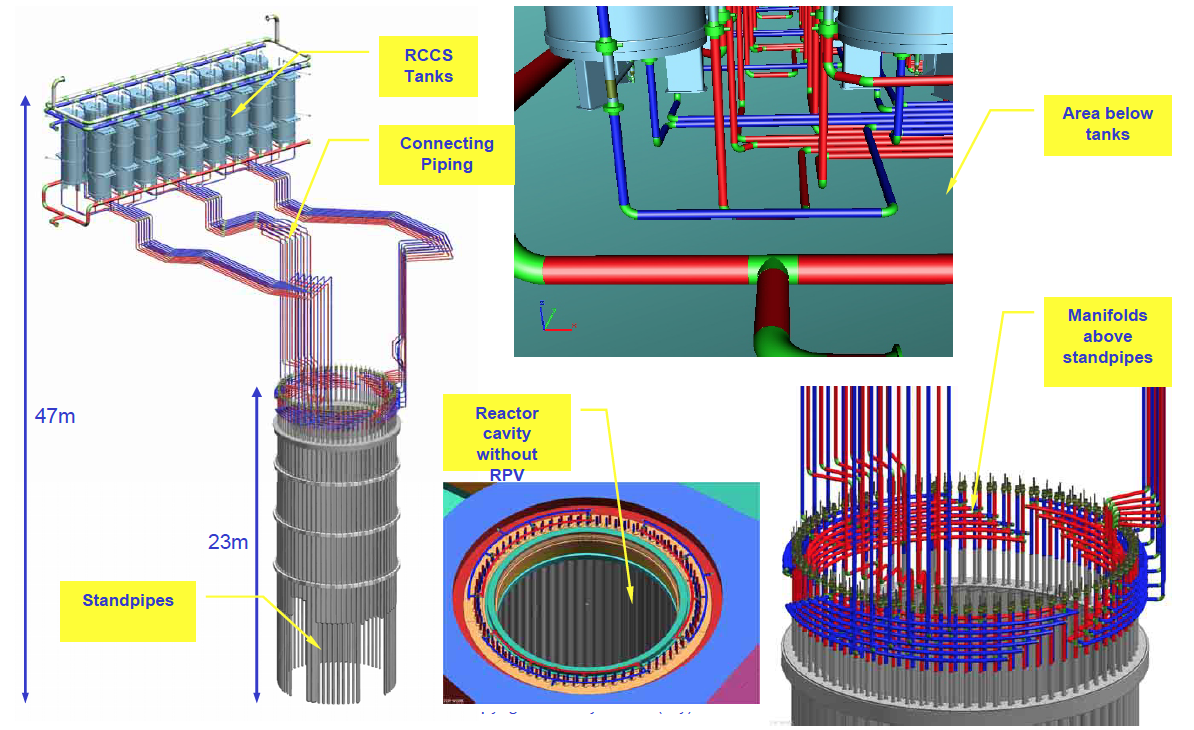 RCCS RIM Cost Model
Fixed costs
Apparatus
Personnel training
Variable costs (per inspection session): 
Inspection setting time
Inspection time [per pipe] 
# personnel required
FTE cost multiplier (base FTE cost=100 $/hr)1
Visual (1.0), 
Phased_array and imaging_spectra (2.0), 
EddyUltra (2.5)
Costs are evaluated throughout the lifespan the plant (60 years)
1 Base cost is simplified for the initial case study
Source: AREVA
Models and Methods (continued)
Methods (RAVEN)
Multi-objective optimization
Pareto frontier
Uncertainty propagation
Sensitivity analysis
RCCS RIM Model
Two models have been developed
RCCS reliability model
RCCS cost model
Both models directly interfaced to RAVEN
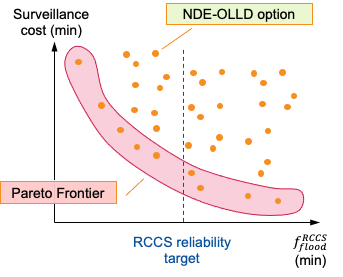 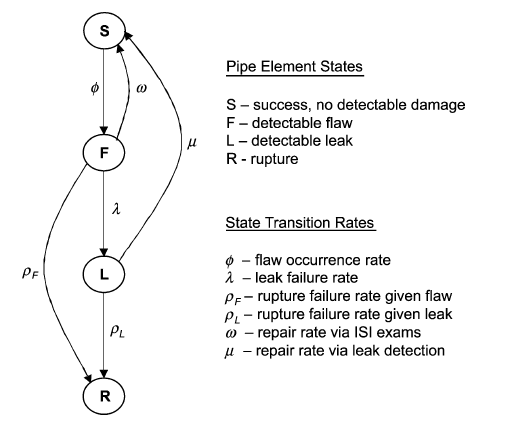 NDE inspection
Leak inspection
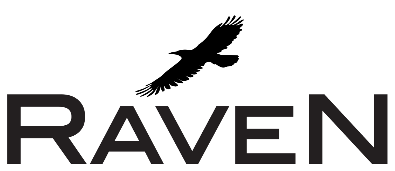 RIM Strategies Analysis
Analysis steps completed:
Evaluation of all scenarios 
RIM scenario = NDE & OLLD option for standing and connecting pipes
No correlation between options 
 # Scenarios = 9801
Evaluation of Pareto frontier

Analysis steps underway:
Uncertainty propagation
Reliability and cost data
For points located on the Pareto frontier
Sensitivity analysis
Example of RCCS RIM Strategy
RCCS model
RIM cost
RCCS RIM
scenario
Frequency of cavity flood
RIM Strategies vs Risk
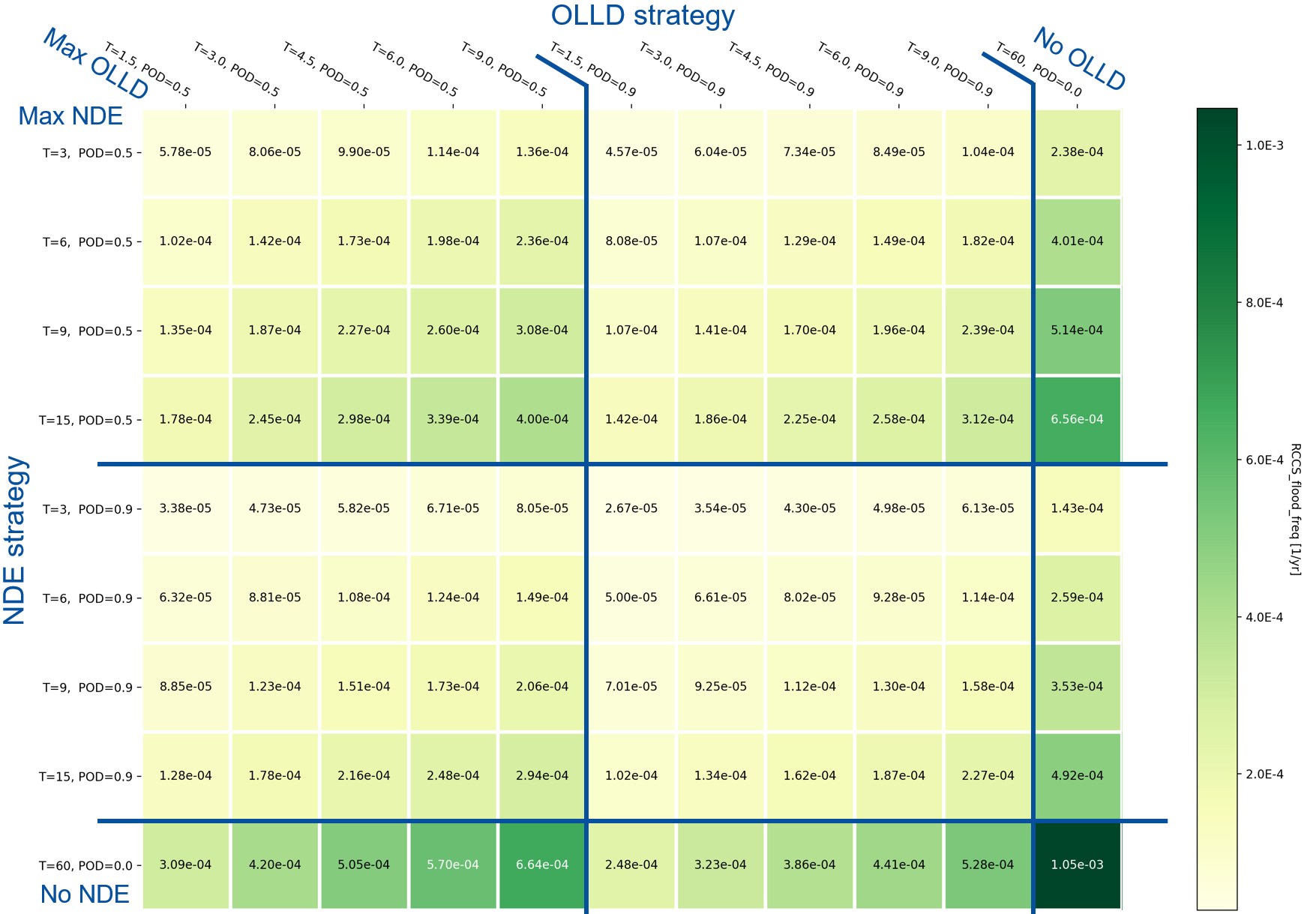 NDE and OLLD maximized
No NDE and No OLLD
RIM Strategies vs Cost
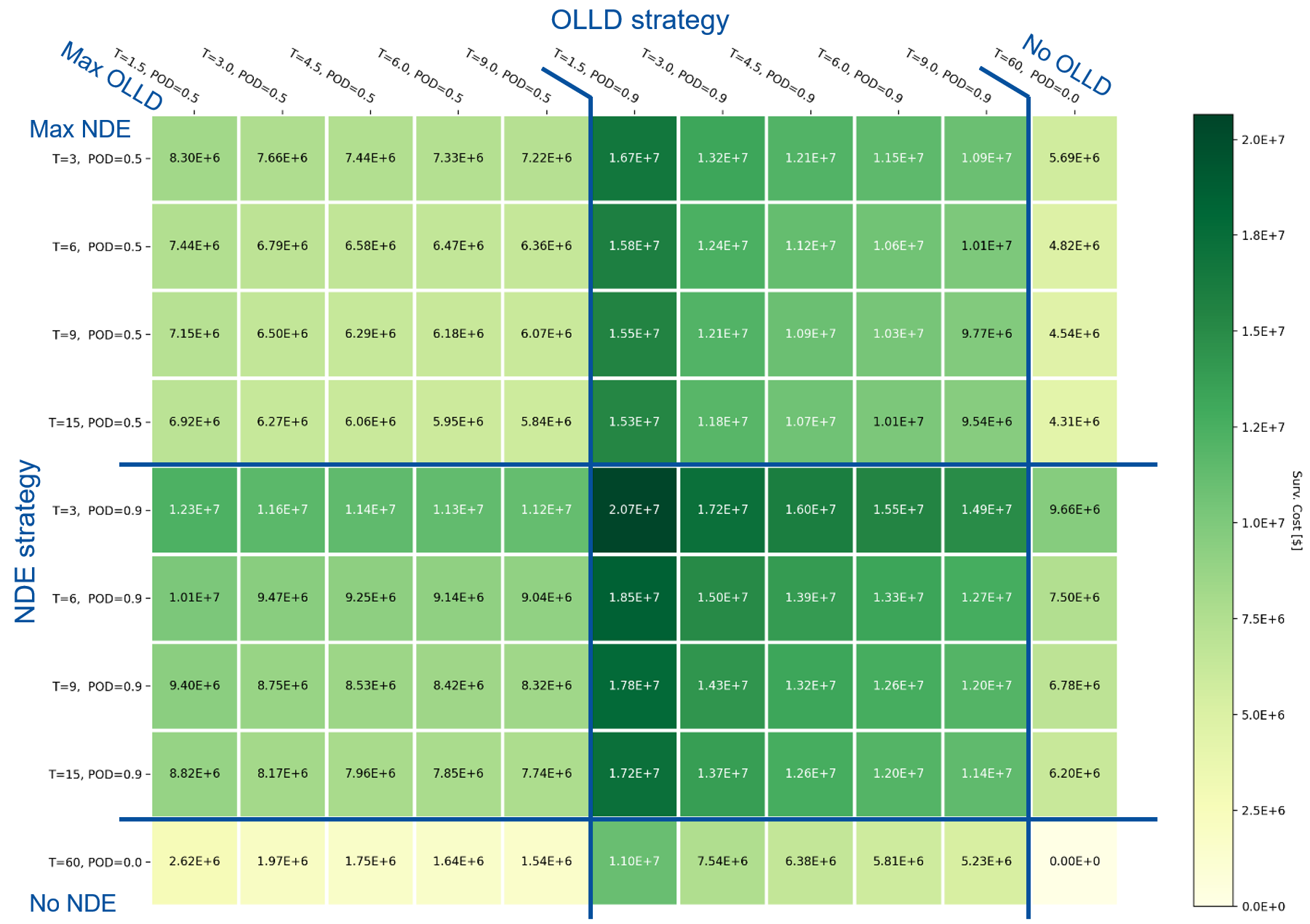 NDE and OLLD maximized
No NDE and No OLLD
Cost-Benefit Analysis
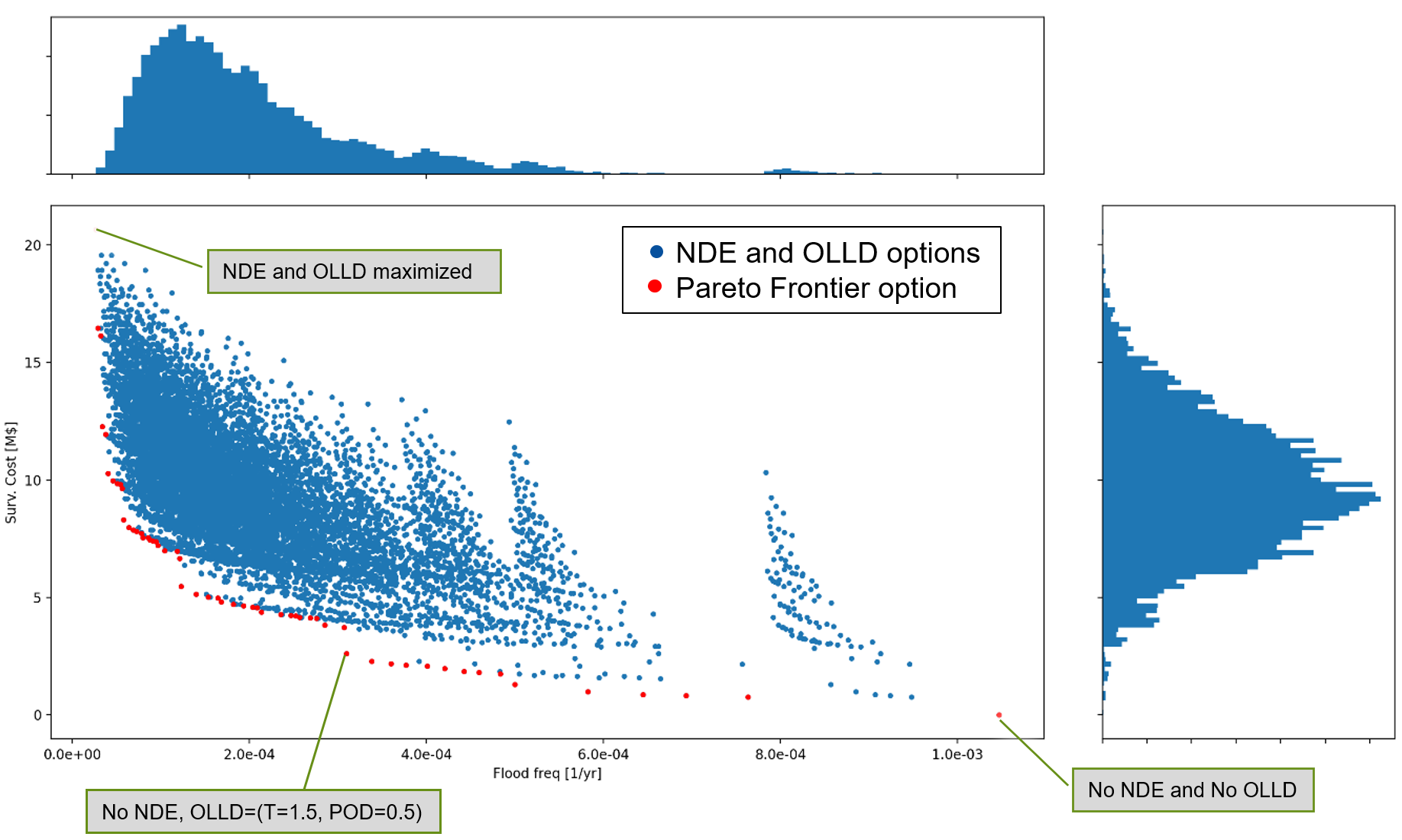 Outcome of multi-objective optimization
Optimal RIM scenarios in the Pareto frontier (red dots)
RCCS reliability target can be added to filter Pareto frontier furthermore
Multiple reliability targets can be analyzed simultaneously
Uncertainty propagation and sensitivity analysis can be applied to the Pareto frontier
12
Project Activities
Accomplished:
Explored avenues of how applicable tools, methods, and approaches that have been developed and/or successfully implemented for LWRs can be used to support RIM program development for the advanced reactors
Case Study: Reactor Cavity Cooling System (RCCS) for a High-Temperature Gas-Cooled Reactor (HTGR); PBMR Passive Component Reliability Integrity Management pilot study* was used as the initial basis for the research 
Risk-Informed Asset Management framework developed under the Light Water Reactor Sustainability (LWRS) program was applied for the generic case study
Proof-of-concept demonstration of RCCS RIM strategies is completed and compared against risk and cost metrics in a generic case study (i.e., using generic data and simplified assumptions)
*Reference: Karl Fleming, Steve Gosselin, Ron Gamble, “PBMR Passive Component Reliability Integrity Management (RIM) Pilot Study”, Prepared for PBMR (Pty) Ltd., Technology Insights, 2007
Project Activities (continued)
On-Going
Collection of data for better estimates of model parameters
More realistic pipe failure data
NDE Probability of Detection
RIM Strategy Costs
Uncertainty distributions
Sensitivity analyses using variation of inputs
Upcoming
Modify the case study to use reactor-specific data and more realistic parameters for RIM strategies
Address damage mechanisms and evaluation of uncertainty
Issue a DRAFT report (June 2022) outlining project findings and solicit industry feedback
Adjust the case study / data / approach based on received comments
Issue the final report (September 2022)
RIM Strategy Development Problem – Expanding the Context
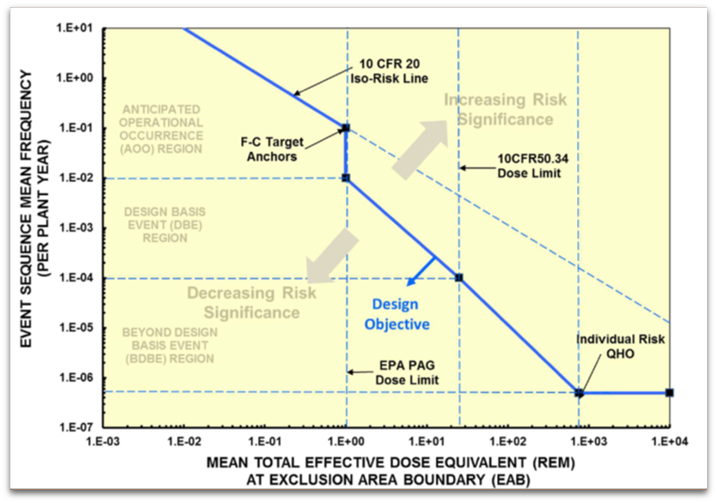 RIM Strategy Development Problem – Expanding the Context (continued)
Risk Target = Scenario Frequency     &          Consequence (Dose)
Reliability Target Selection Process
Scenario Representing Risk Target
Hazard Initiating Event
Plant Reliability
Release
Mitigation of Release
Risk Result  Risk Target
Dominant Risk Scenario 1
Reliability Target
Reliability Target
Systems
Reliability of System or Function C
Reliability of System or Function B
Frequency of Enabling Condition
Reliability of System or Function A
X
X
These may be external or internal to the reactor
R(C.2)
R(C.3)
Probability Condition Leads to Initiating Event
R(A.1)
R(A.2)
R(B.1)
R(C.1)
Components
Subsystems
X+
X+
X+
R(B.1.1)
R(C.3.1)
R(C.1.1)
R(A.2.1)
R(A.2.2)
R(A.1.3)
R(A.1.2)
R(A.1.1)
…

Etc.
2 components in a system
1 component in a system
3 components in a system
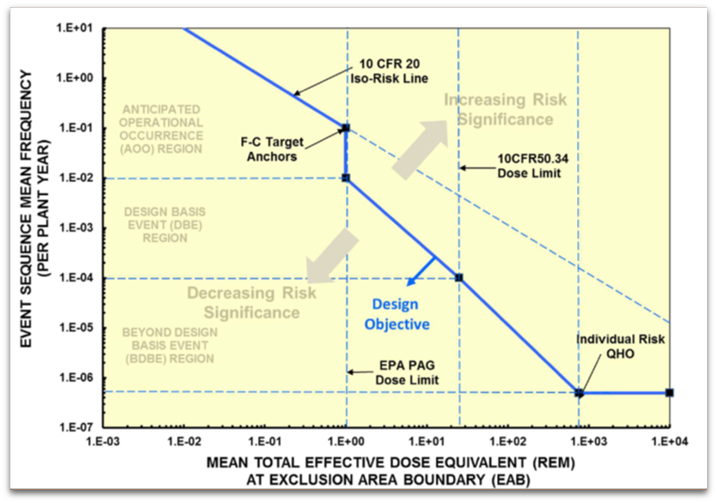 RIM Strategy Development Problem – Expanding the Context (continued)
Risk Target = 1E-03/yr     &                          Dose=0.2rem
Scenario Representing Risk Target
Hypothetical Example of Reliability Target Selection
Hazard Initiating Event
Plant Reliability
Release
Mitigation of Release
Risk Result  Risk Target
Dominant Risk Scenario 1
= 0.1/yr
=0.01/yr
Systems
0.2
0.1
0.1/yr
0.5
X
X
These may be external or internal to the reactor
0.09
0.06
1.0
0.2
0.3
0.1
0.05
Components
Subsystems
+
+
+
Identified Difficulties:
Passive-only components consideration for the RIM program
Problem is too large to solve
SSCs supporting multiple event sequences
0.1
0.6
0.5
0.0001
0.0001
0.2
Etc.
2 components in a system
1 component in a system
3 components in a system
Questions
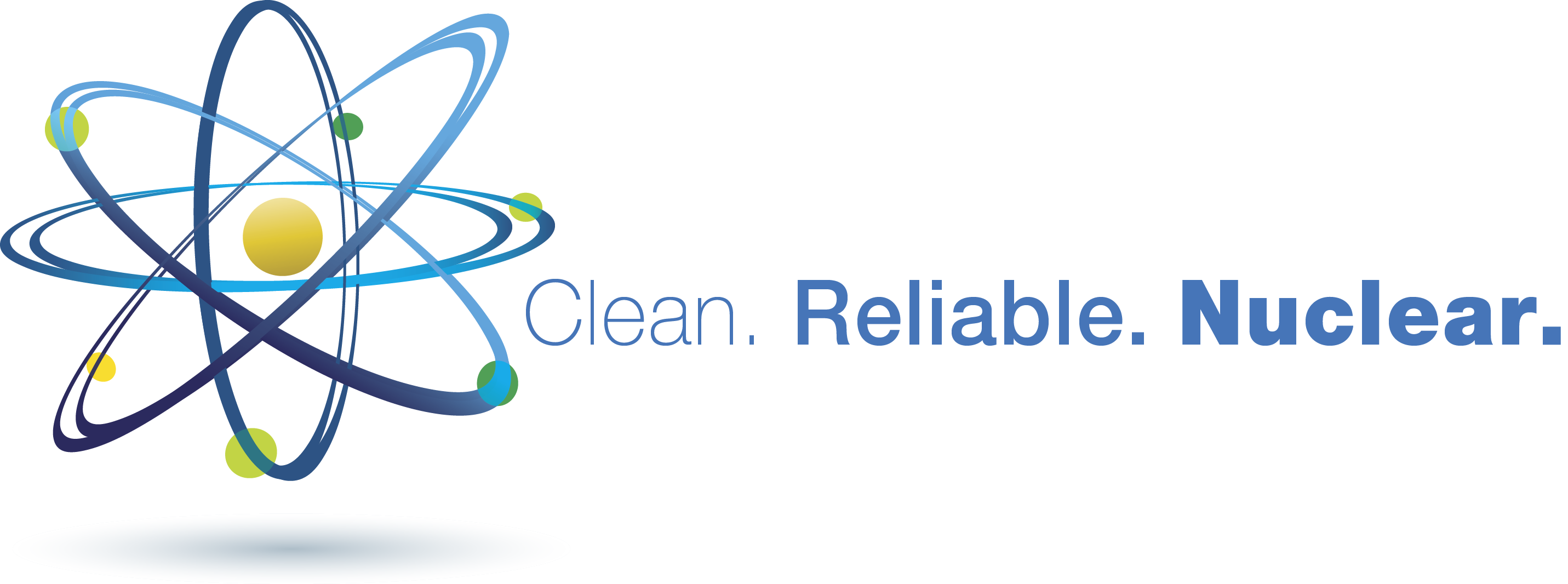